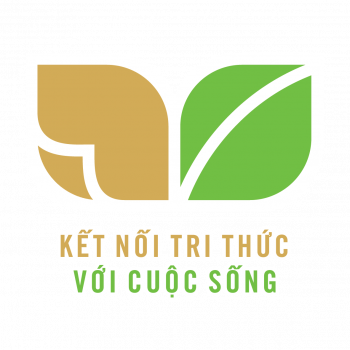 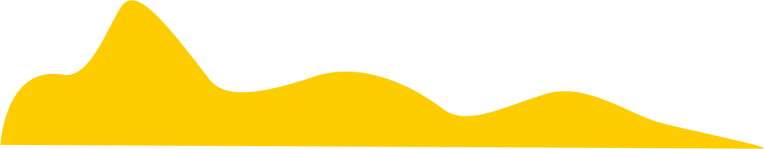 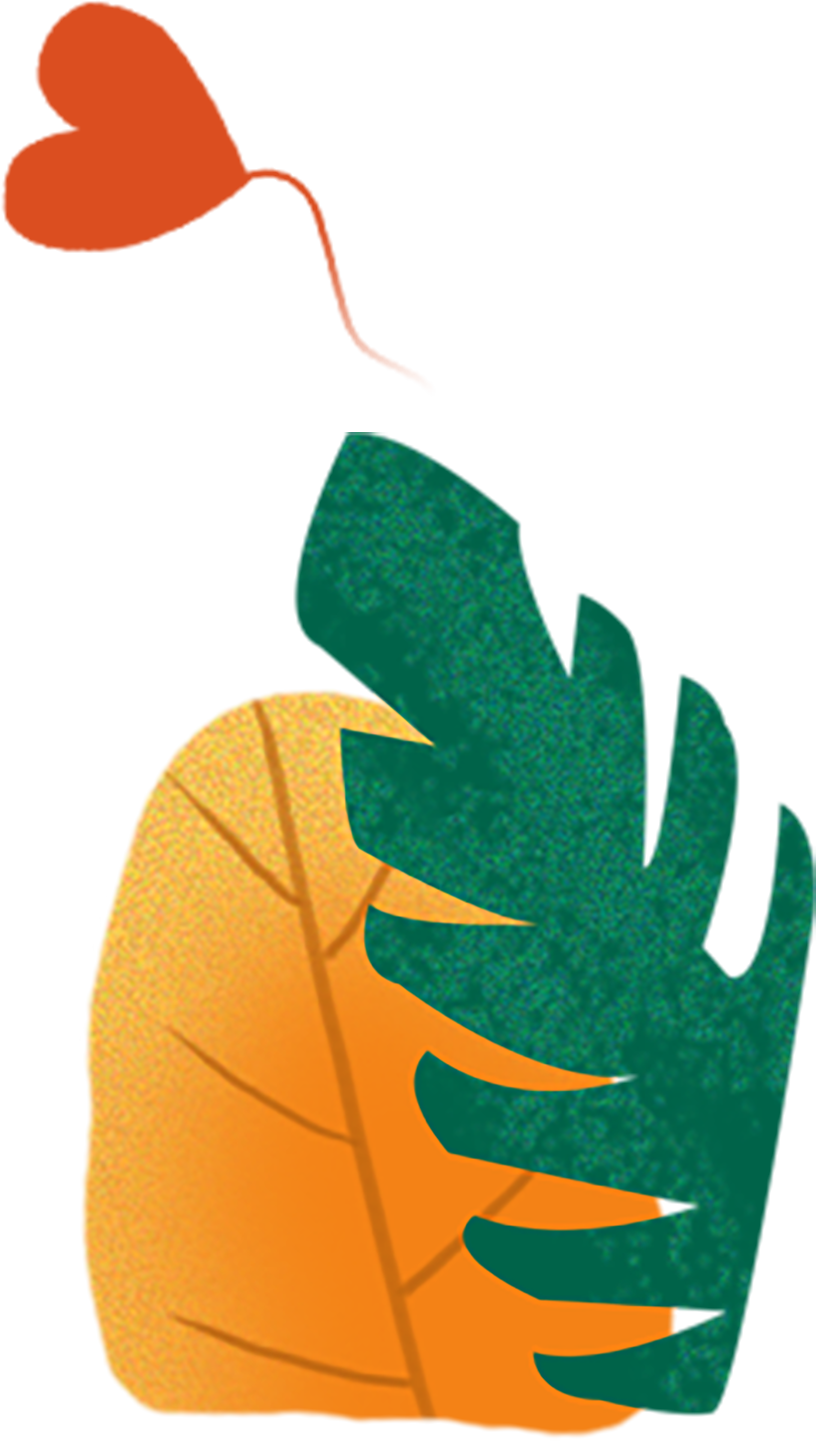 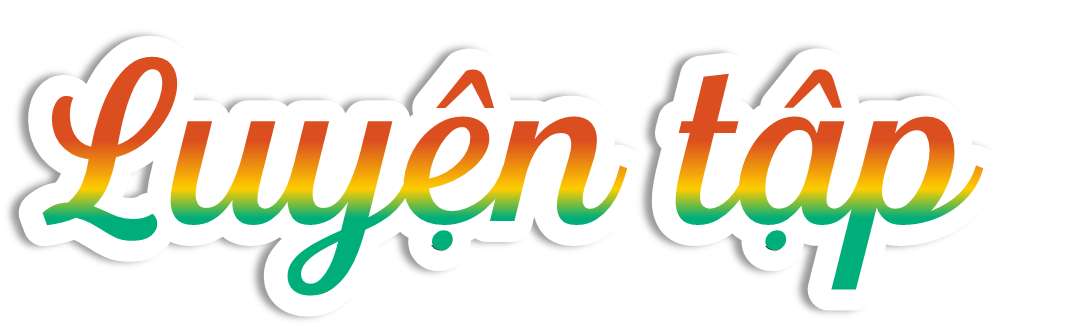 (Trang 48)
Toán
Yêu cầu cần đạt
Nhận biết được cách so sánh hai số và so sánh được hai số có nhiều chữ số.
Xác định được số lớn nhất hoặc số bé nhất trong một nhóm các số.
Thực hiện được việc sắp xếp các số theo thứ tự (từ bé đến lớn hoặc ngược lại) trong một nhóm các số.
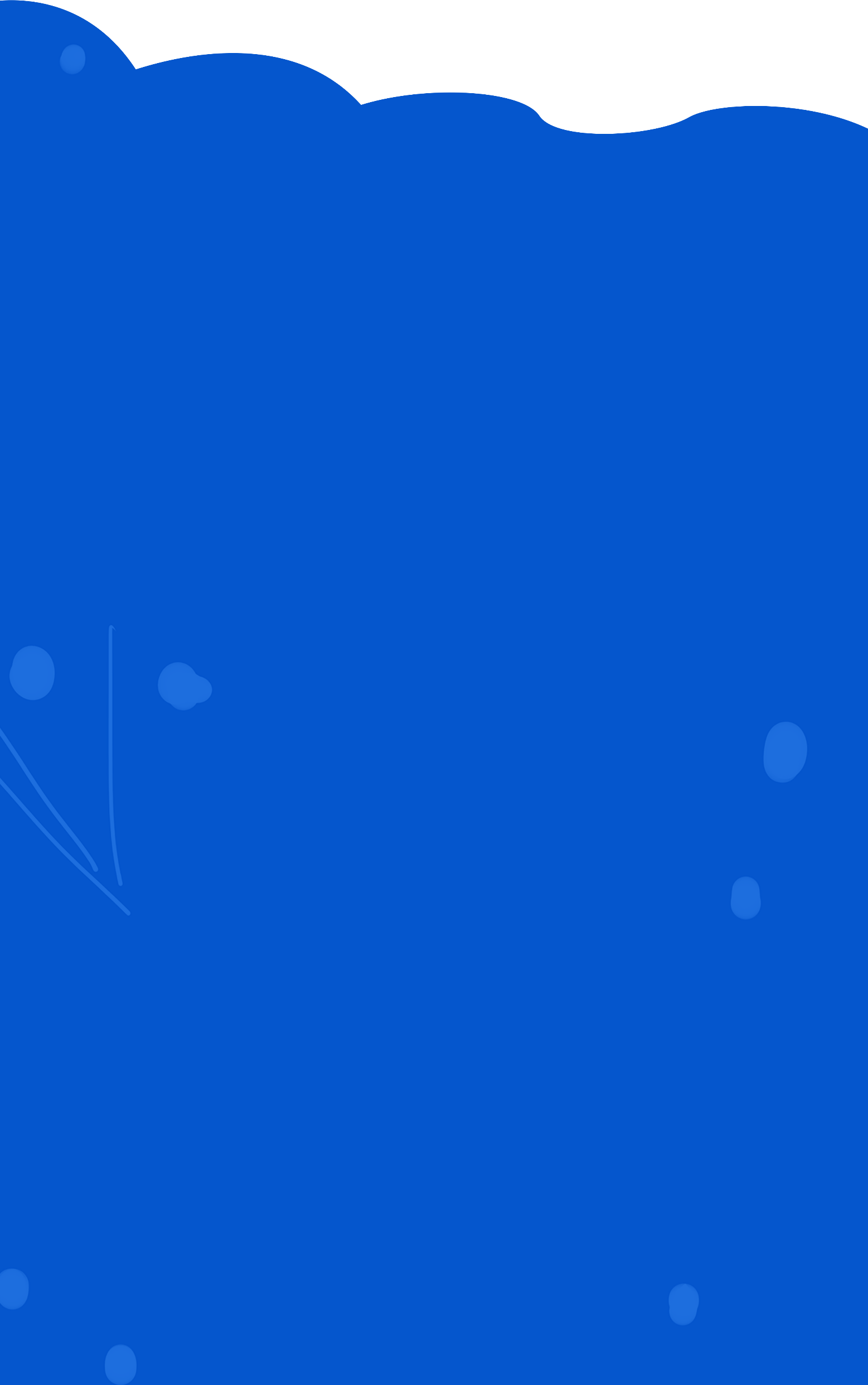 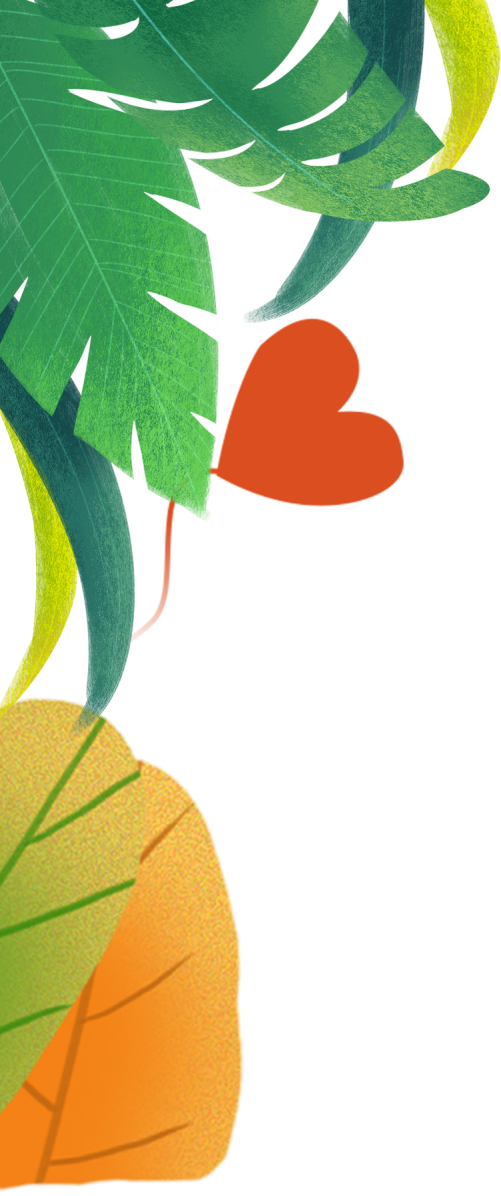 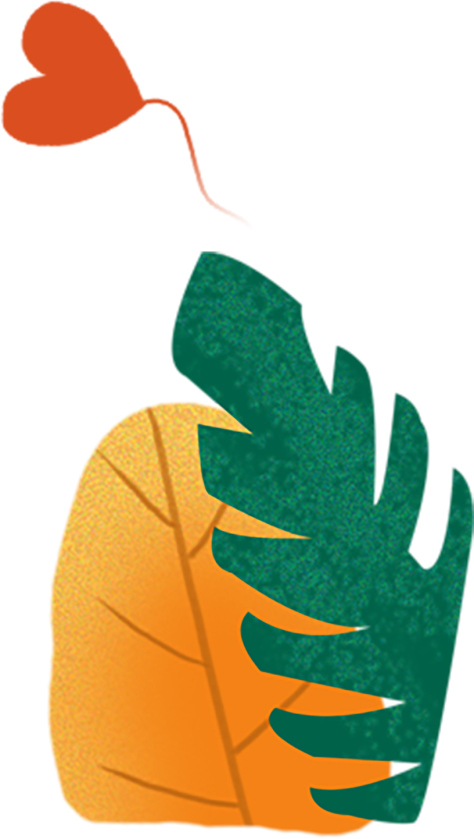 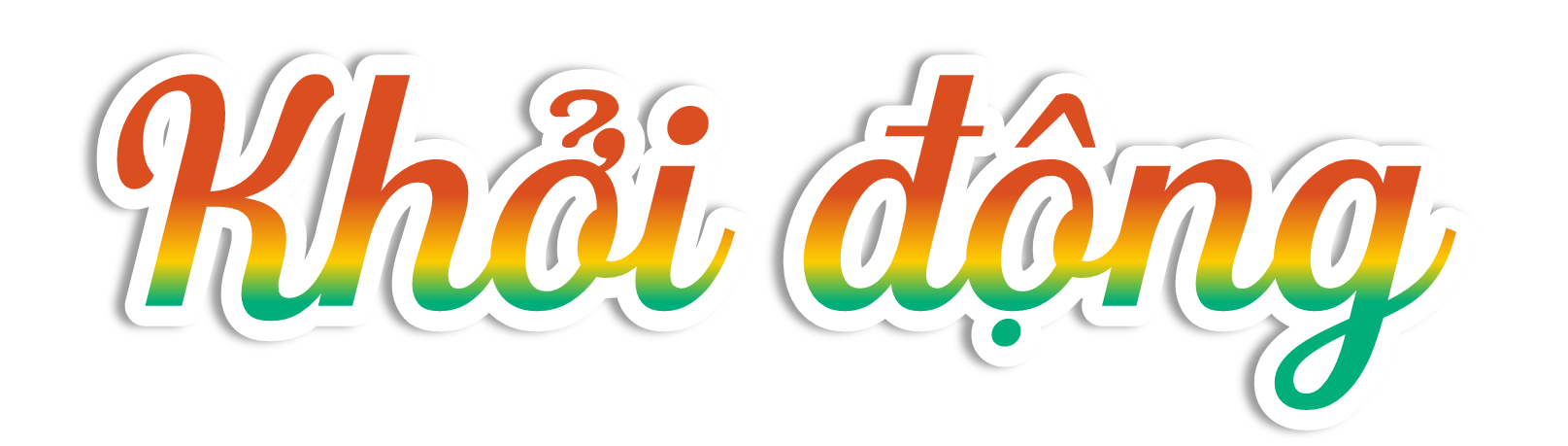 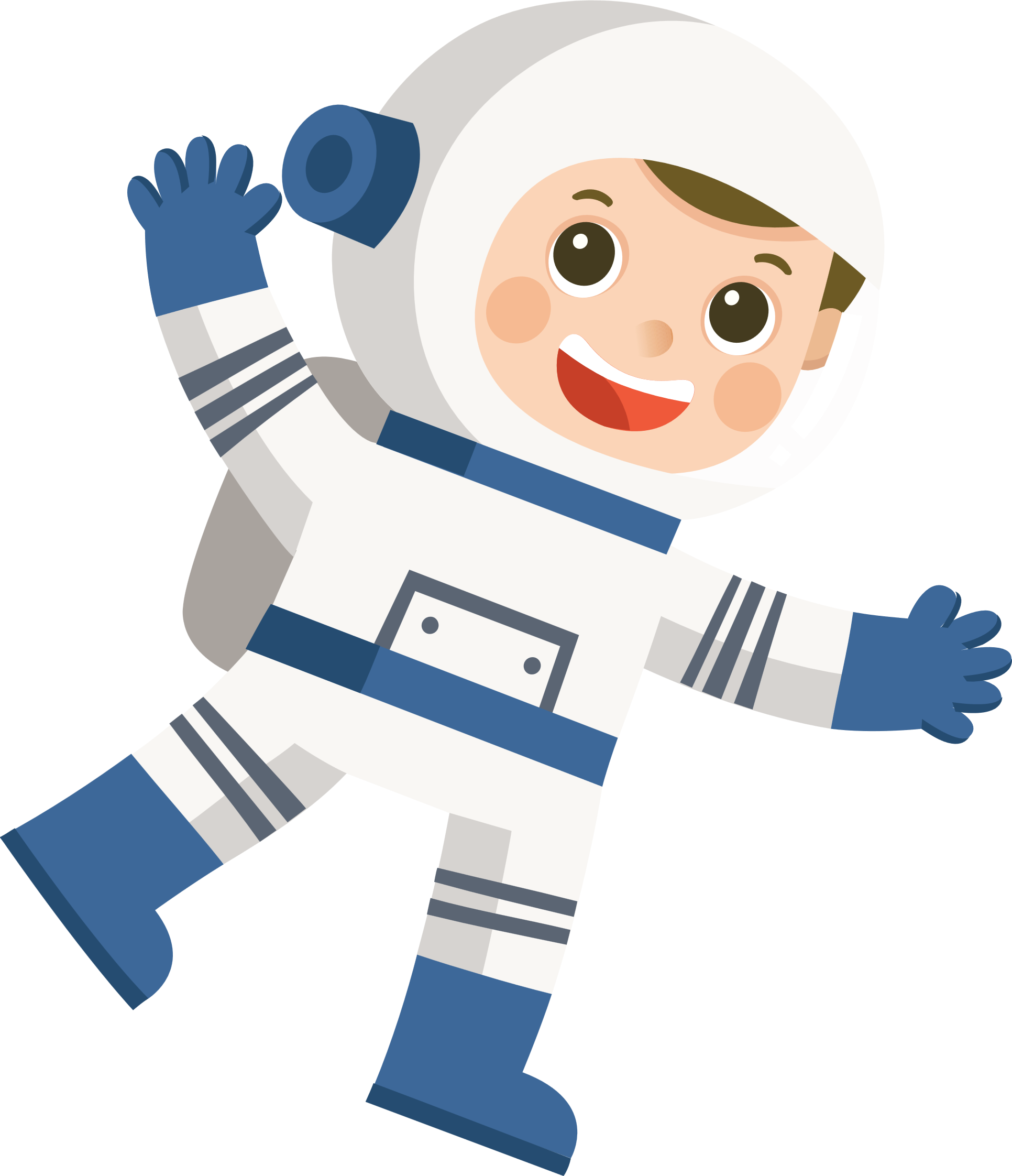 Em là
phi hành gia
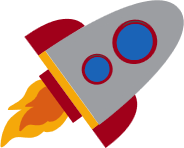 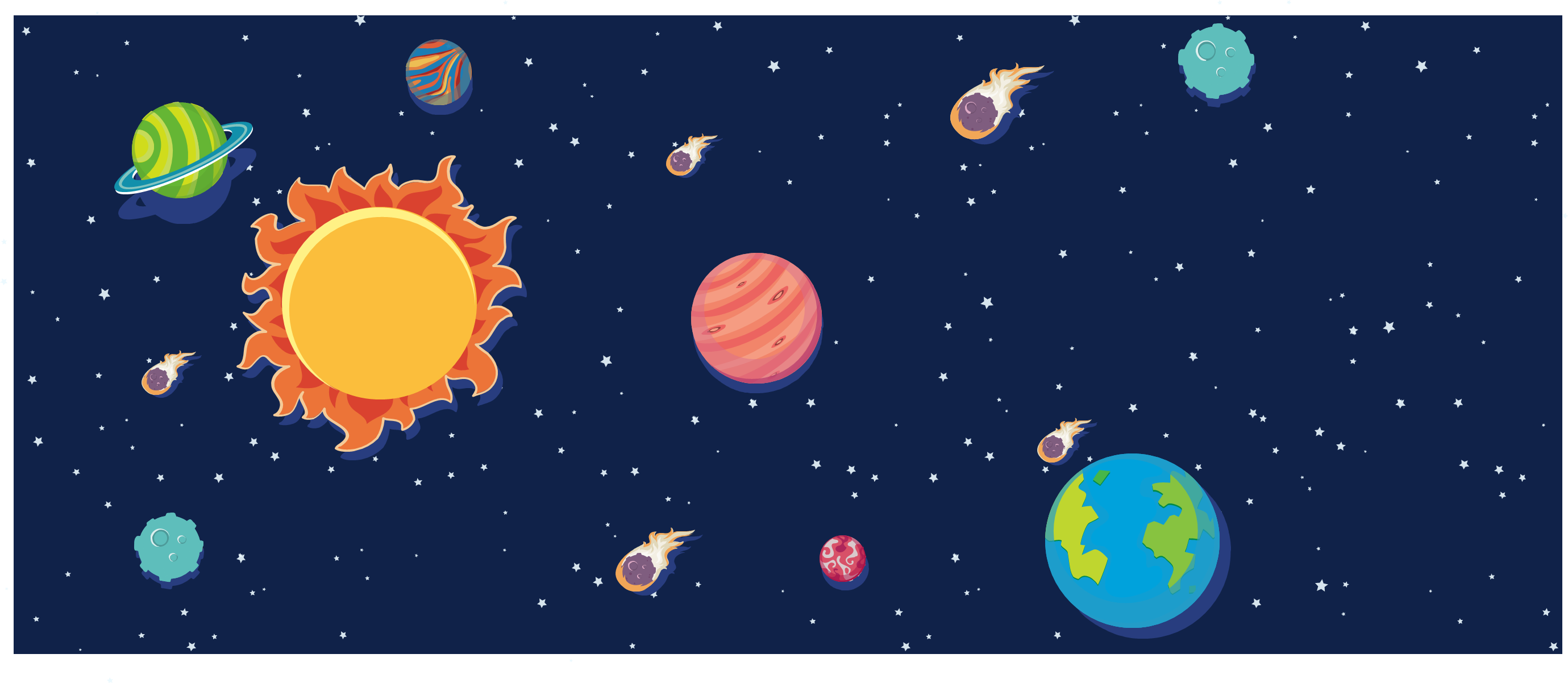 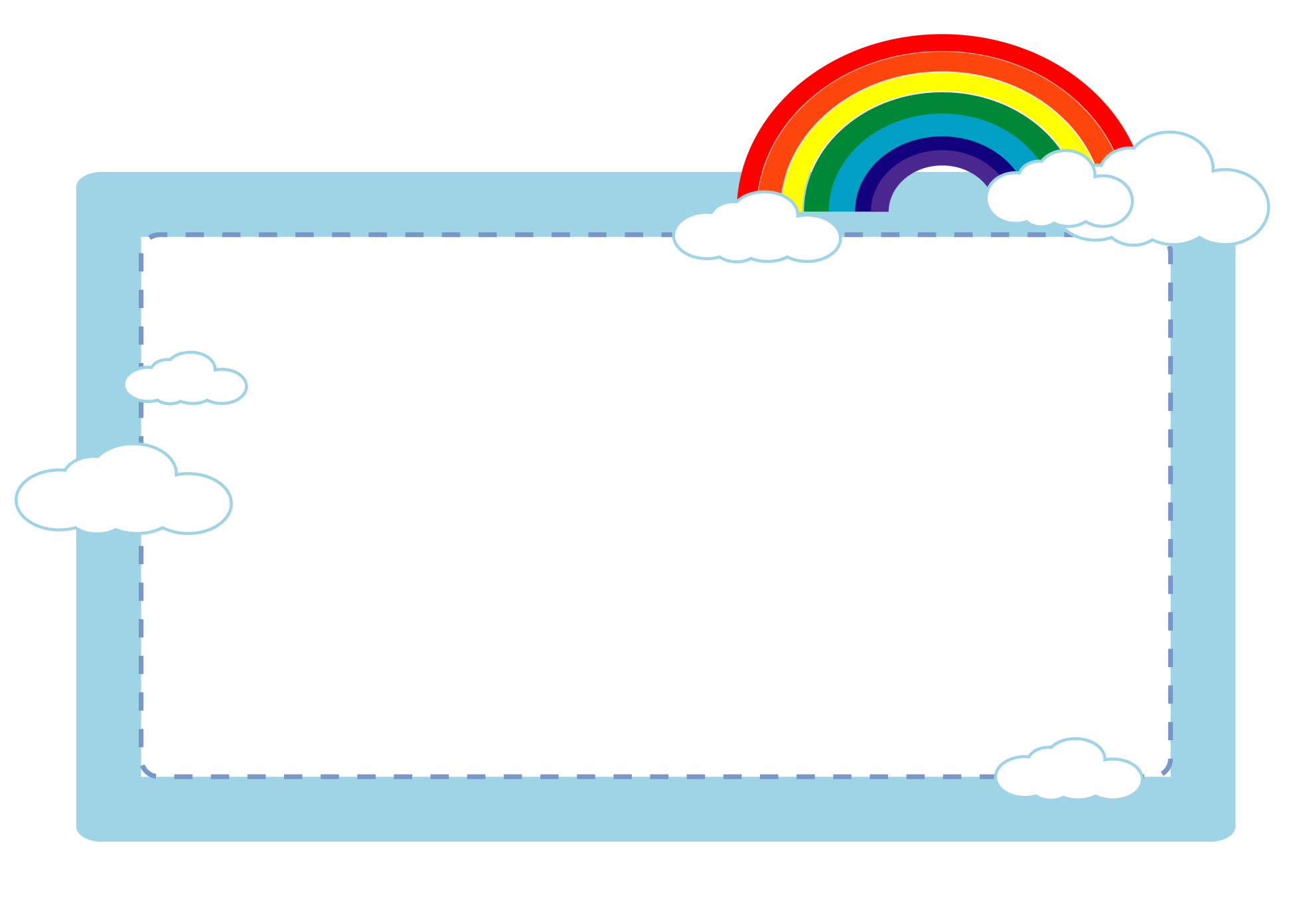 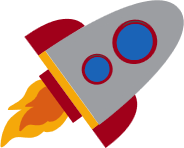 Hãy vượt qua các câu hỏi để đưa con tàu vũ trụ quay lại Trái Đất nhé!
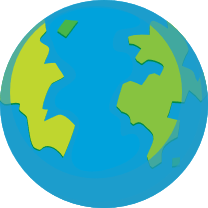 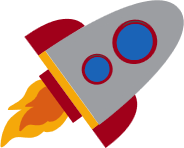 1
3
5
2
4
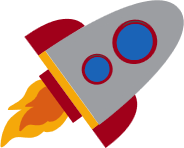 Câu 1: Số nào lớn nhất: 
312 879, 567 332, 312 778, 567 233.
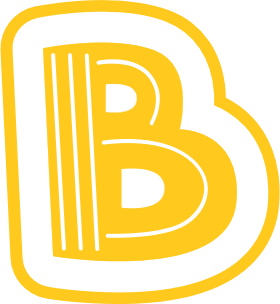 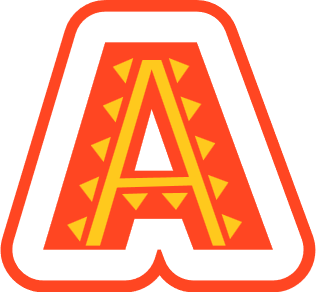 312 879
567 332
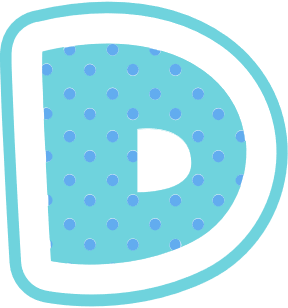 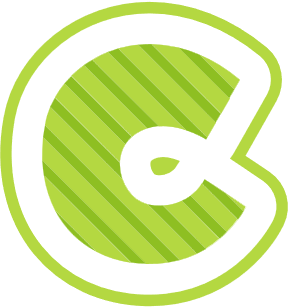 312 778
567 233
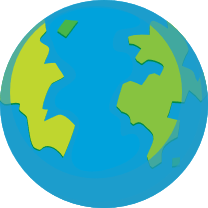 1
3
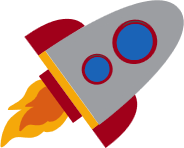 5
2
4
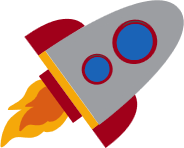 Câu 2: Số nào bé nhất:
899 007, 998 007, 898 700, 989 700.
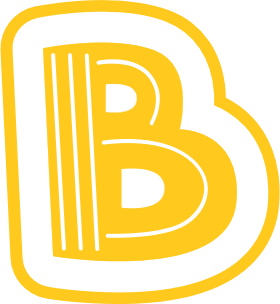 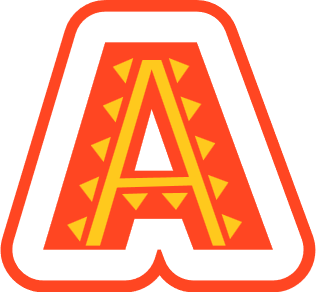 998 007
899 007
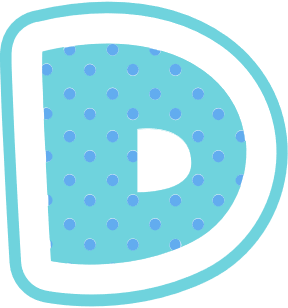 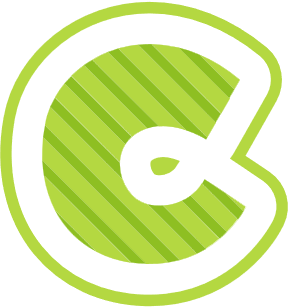 898 700
989 700
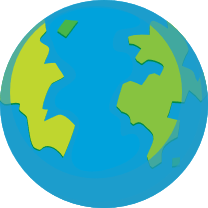 1
3
5
2
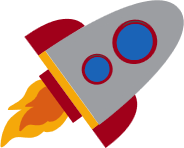 4
Câu 3: So sánh
42 765   ...   42 657
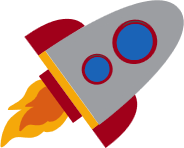 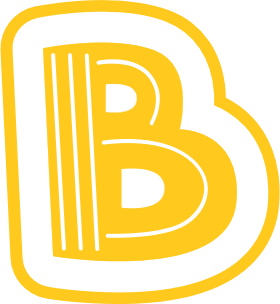 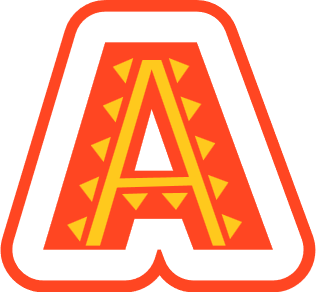 <
>
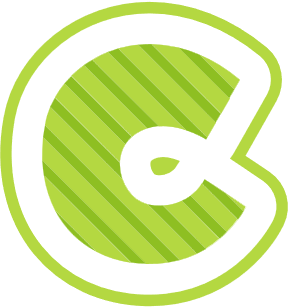 =
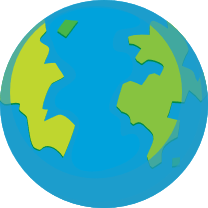 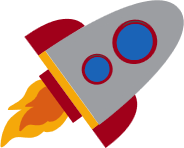 1
3
5
2
4
Câu 4: Số?
870 909 < ......< 870 990
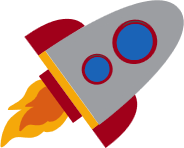 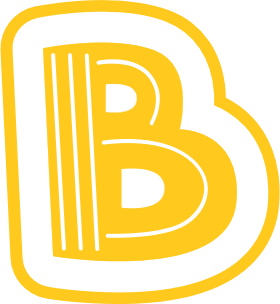 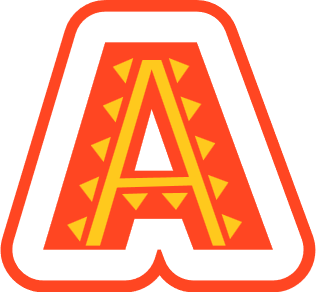 890 909
870 900
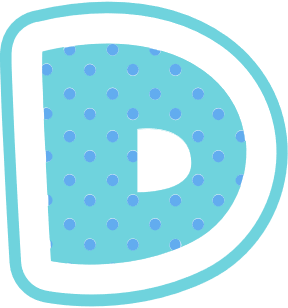 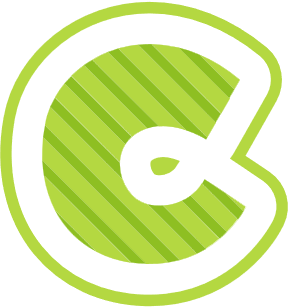 890 980
870 980
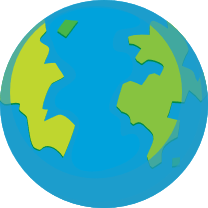 1
3
5
2
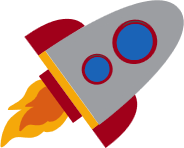 4
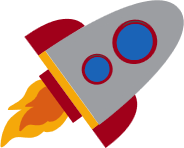 Câu 5:  976 880 > 970 990
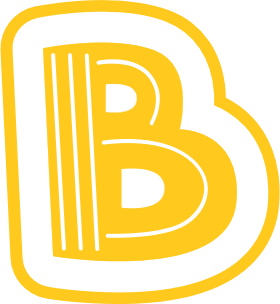 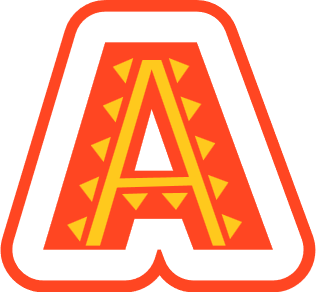 Đúng
Sai
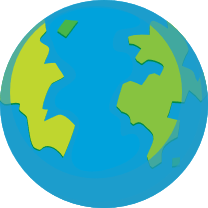 1
3
5
2
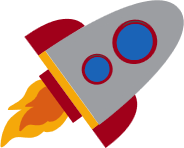 4
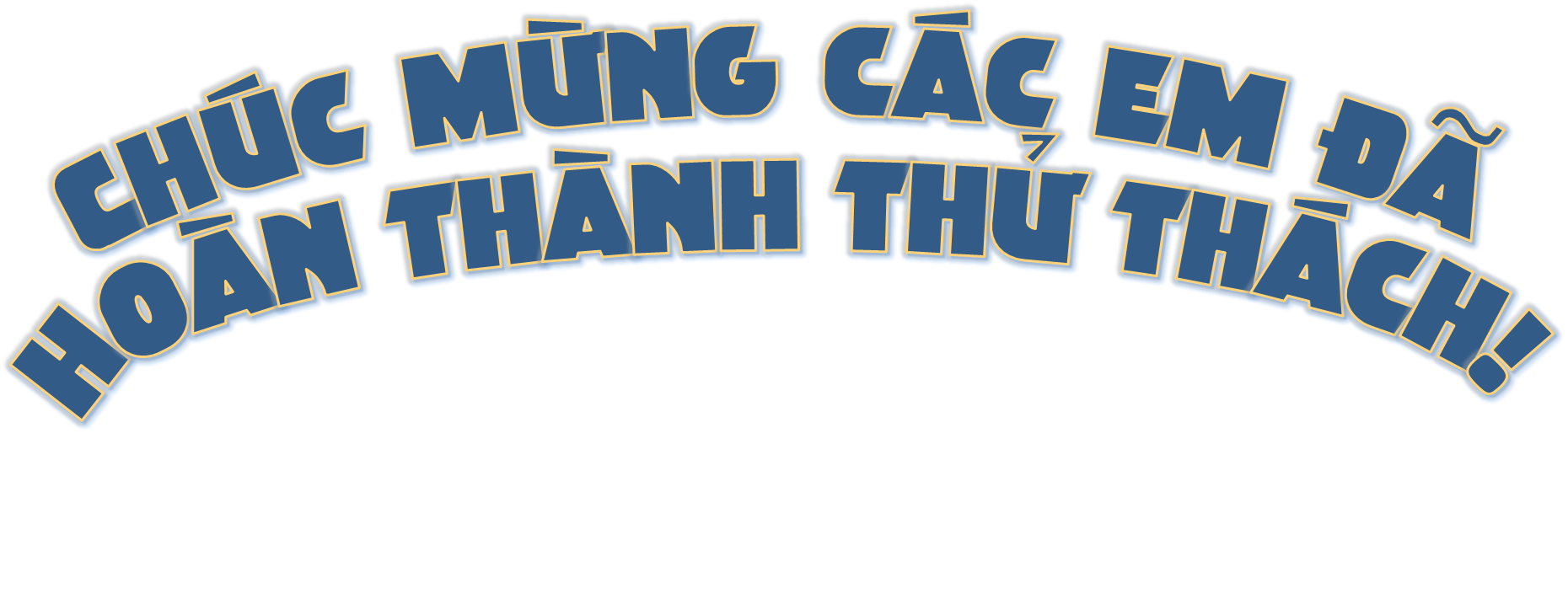 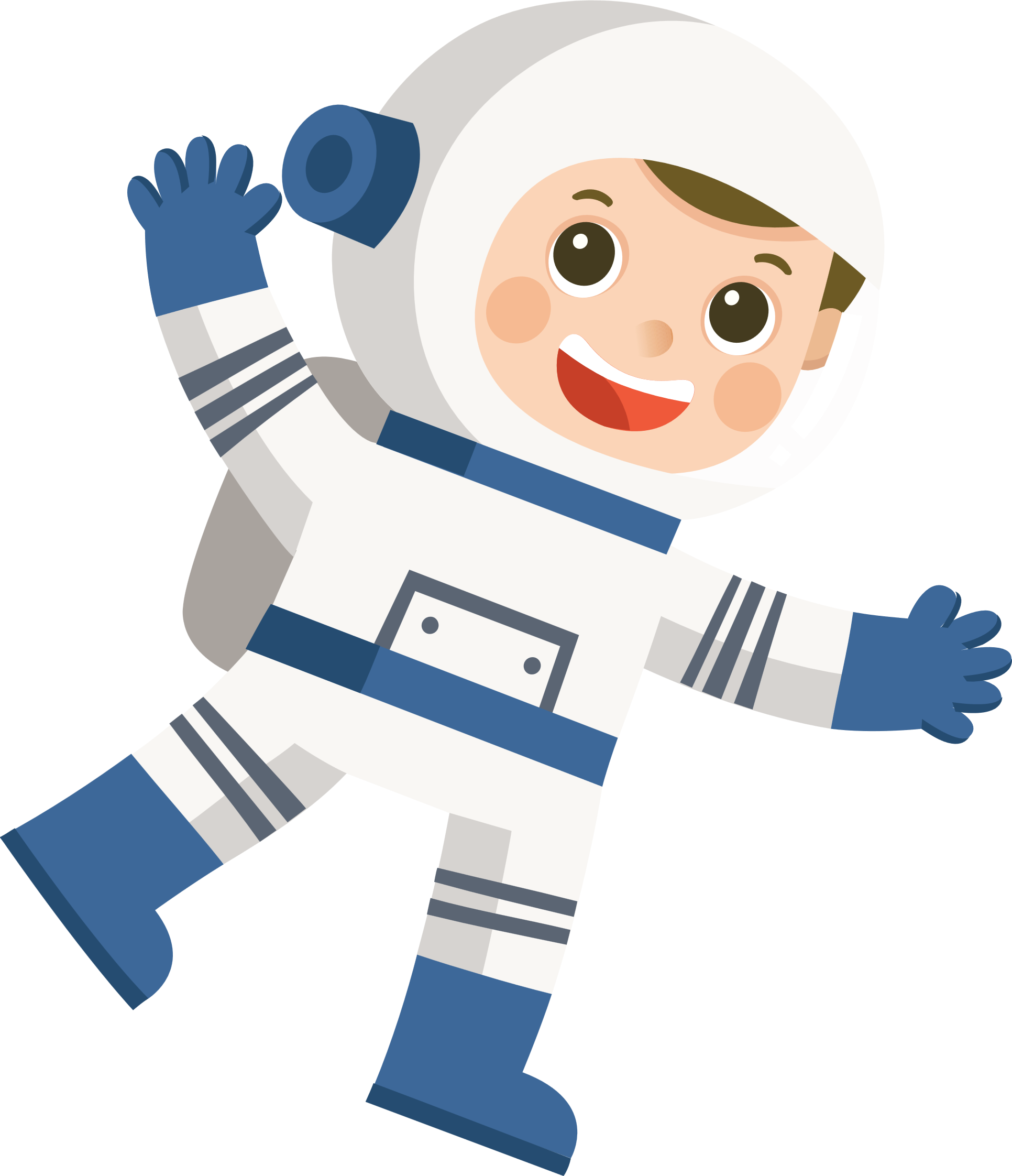 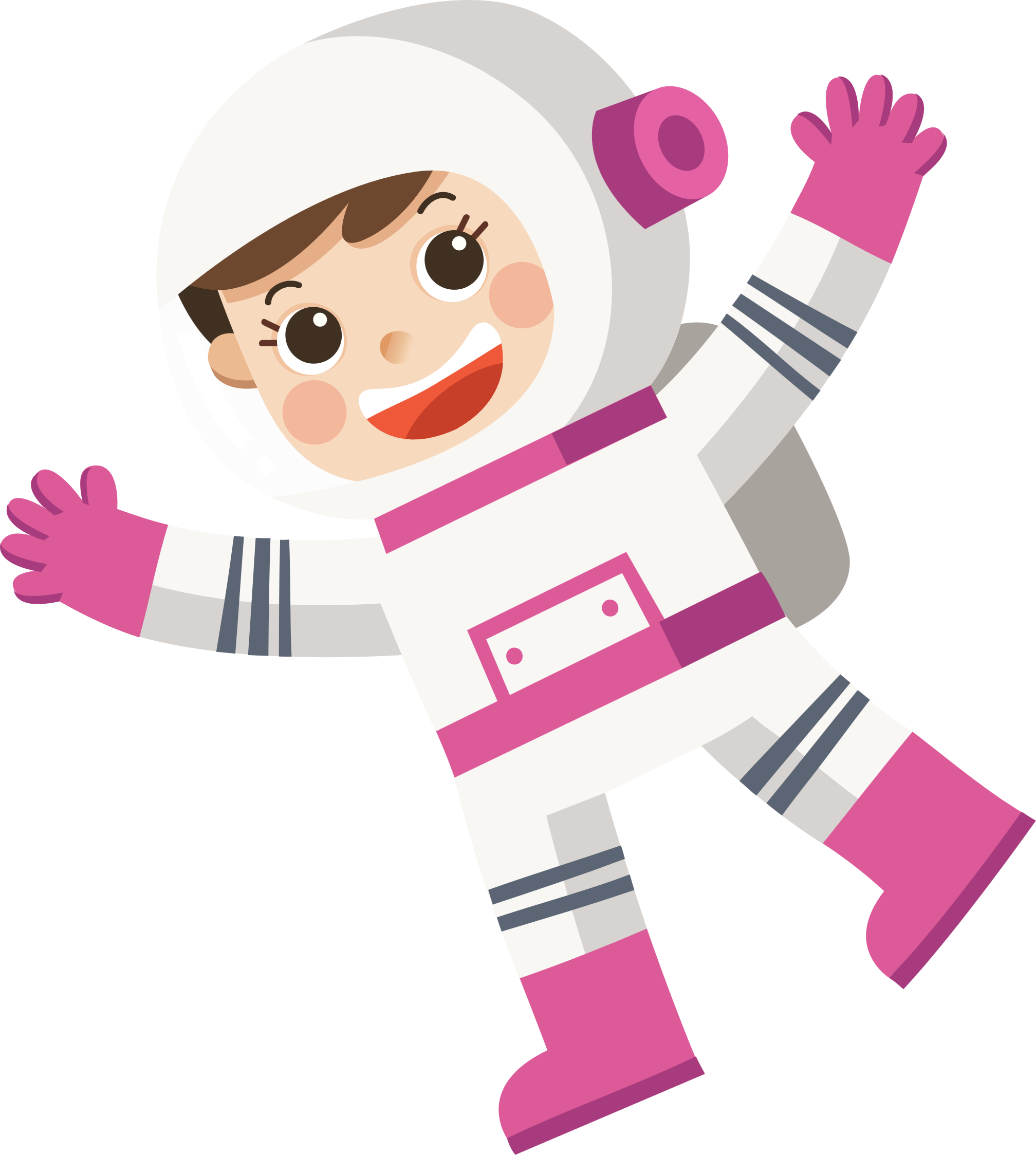 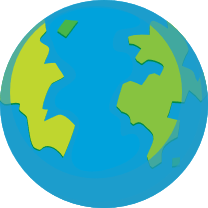 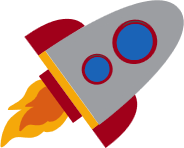 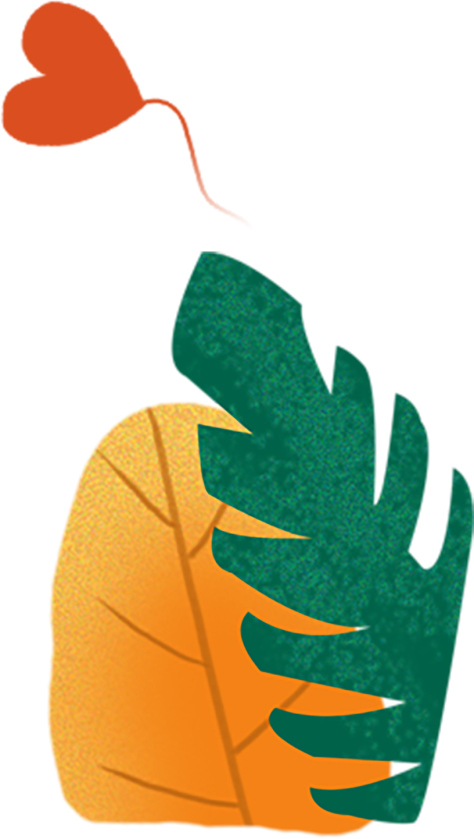 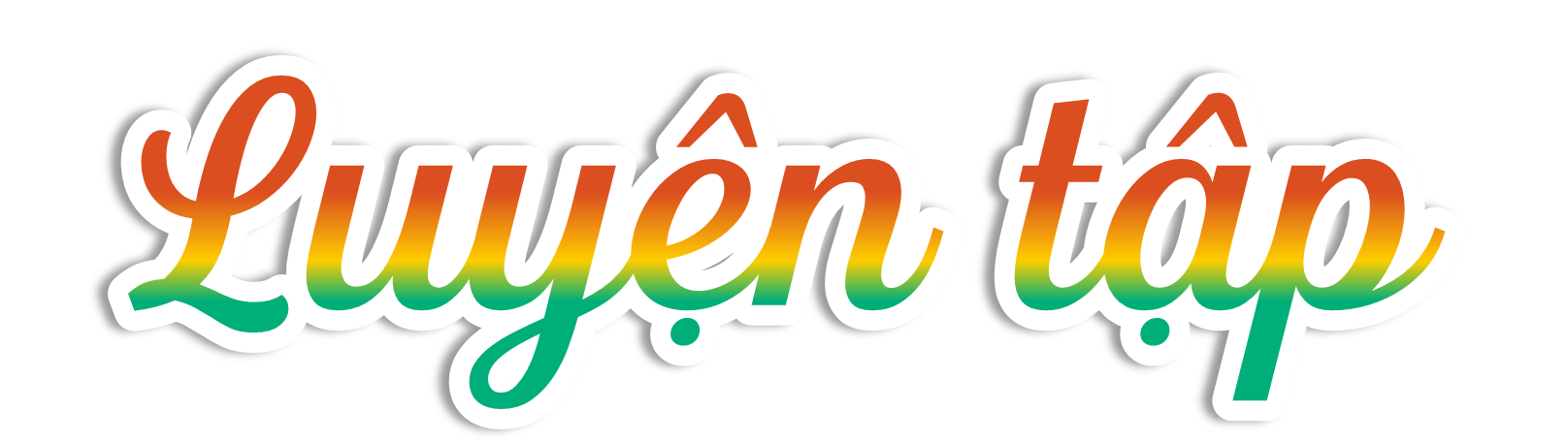 Số lượng gia súc ở Việt Nam (theo Niên giám   	thống kê năm 2020) được thể hiện ở bảng sau
1
Trong 3 loại gia súc trên, loại gia súc nào được nuôi ở Việt Nam:
a) Nhiều nhất?
b) Ít nhất?
Trong 3 loại gia súc trên, loại gia súc nào được nuôi ở Việt Nam:
a) Nhiều nhất là lợn: 22 027 900 con
a) Nhiều nhất?
Trong 3 loại gia súc trên, loại gia súc nào được nuôi ở Việt Nam:
b) Ít nhất là trâu: 2 332 800 con
b) Ít nhất?
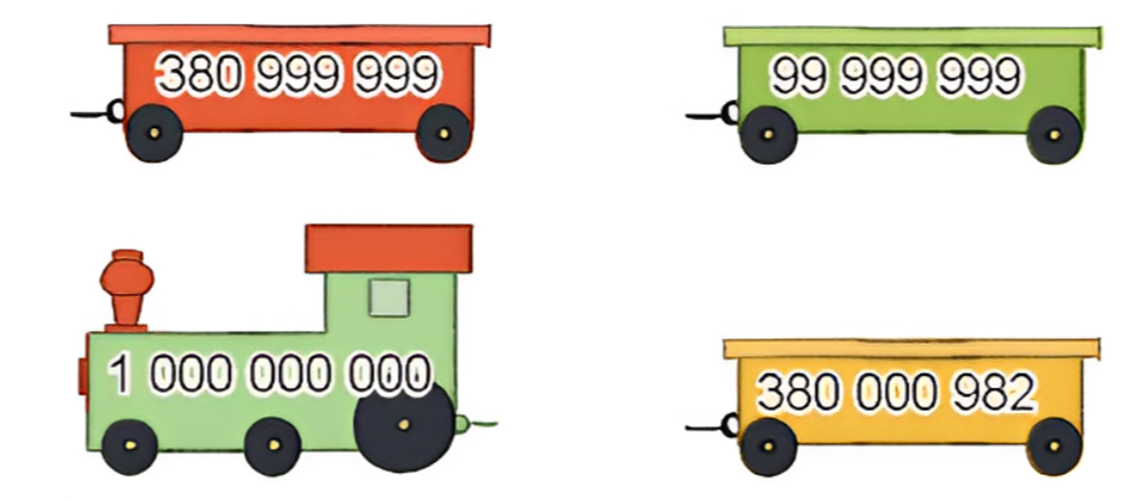 2
Chọn câu trả lời đúng.
Sắp xếp các số ghi trên đầu tàu và toa tàu theo thứ tự từ lớn đến bé được đoàn tàu nào dưới đây?
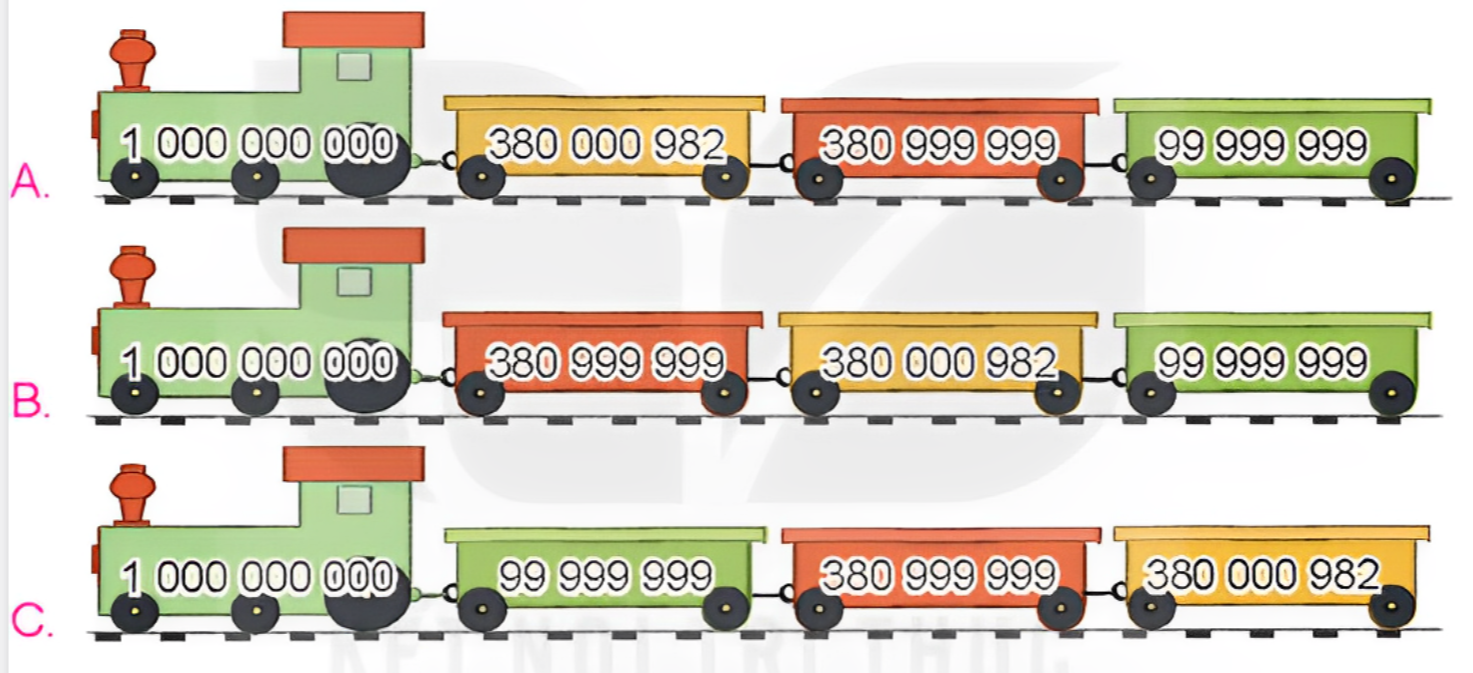 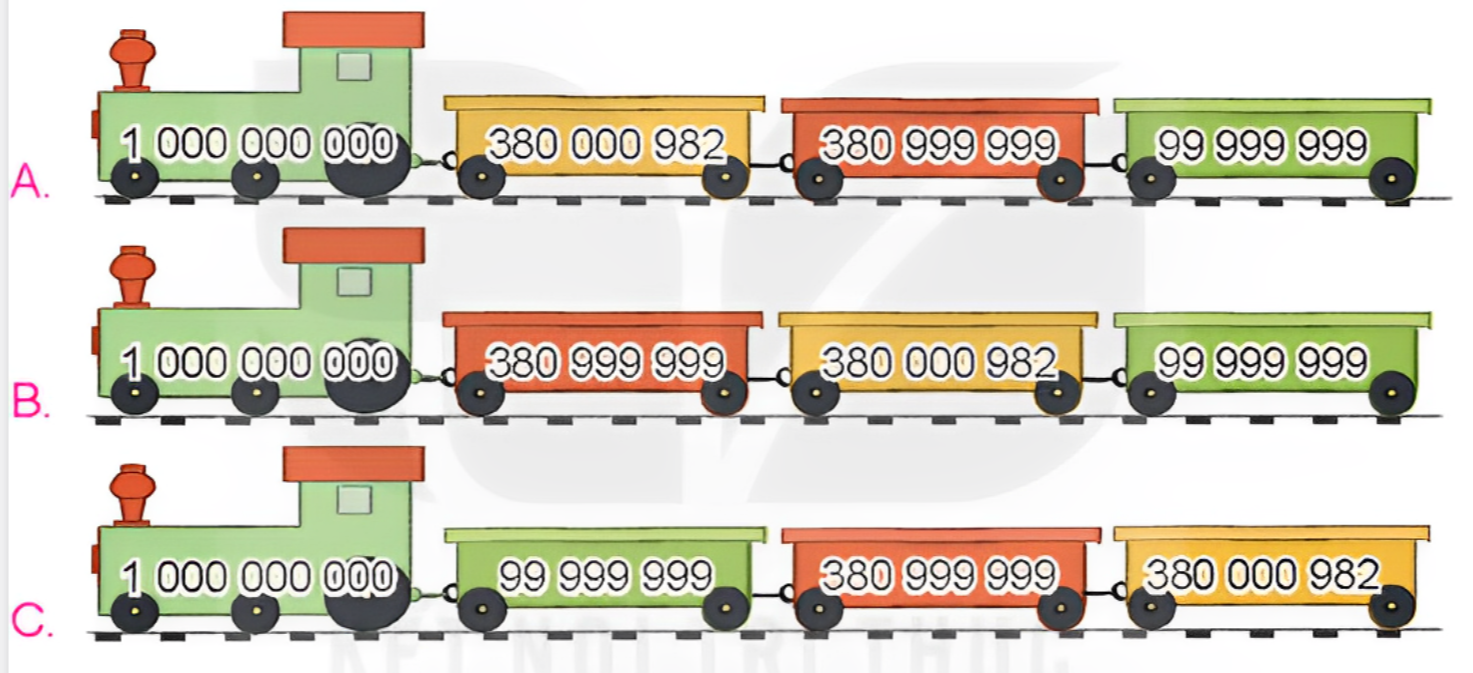 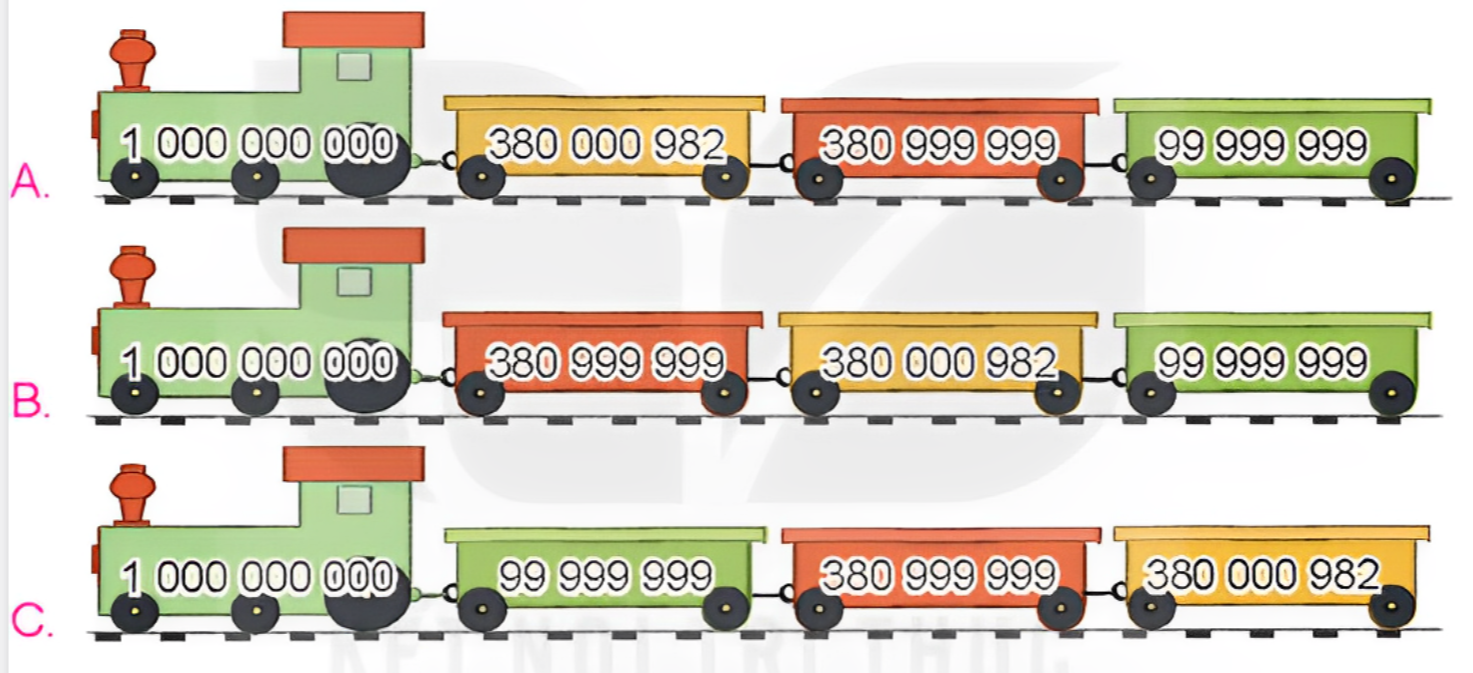 3
Rô – bốt có 9 tấm thẻ như sau:
0
8
0
1
9
7
3
0
8
Từ các tấm thẻ trên:
a) Hãy lập số lớn nhất có chín chữ số.
b) Hãy lập số bé nhất có chín chữ số.
8
0
8
0
1
9
7
3
0
8
9
8
7
3
1
0
0
0
Từ các tấm thẻ trên:
a) Hãy lập số lớn nhất có chín chữ số.
0
8
0
1
9
7
3
0
8
1
0
0
0
3
7
8
8
9
Từ các tấm thẻ trên:
b) Hãy lập số bé nhất có chín chữ số.
Xếp 12 chiếc vòng như hình dưới đây, 
      Rô – bốt lập được số 312 211 011. Với 12     chiếc vòng, em lập được số lớn nhất là số nào?
4
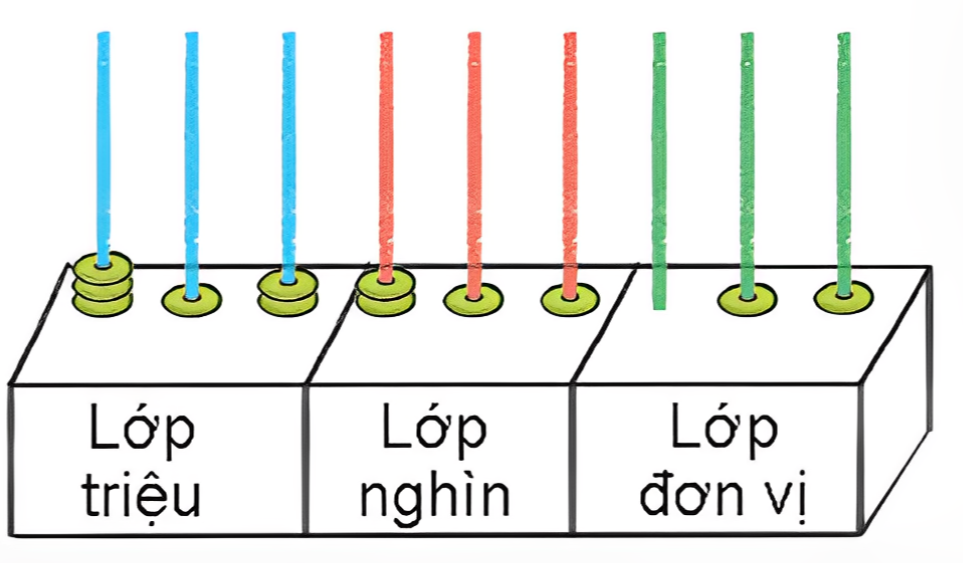 930 000 000
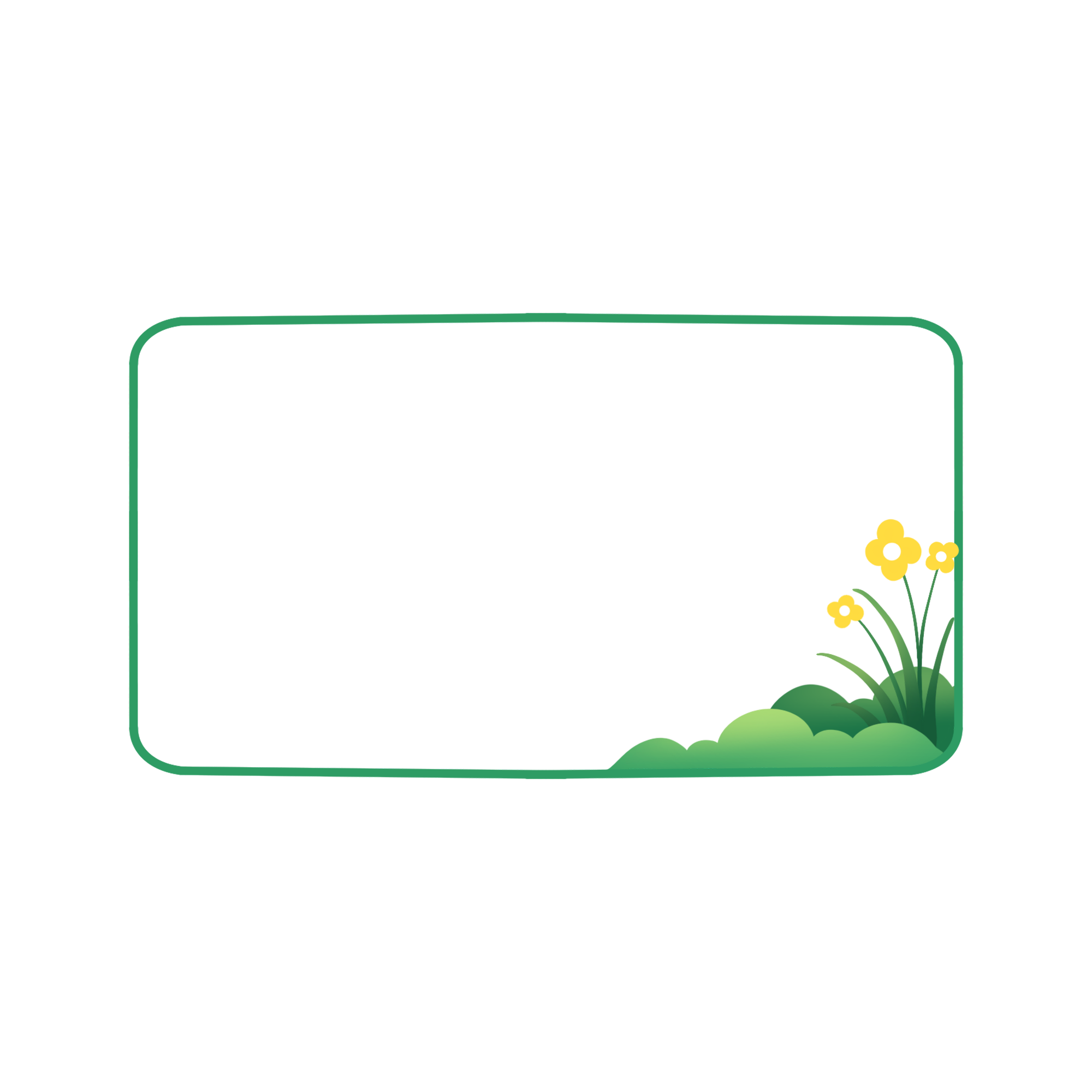 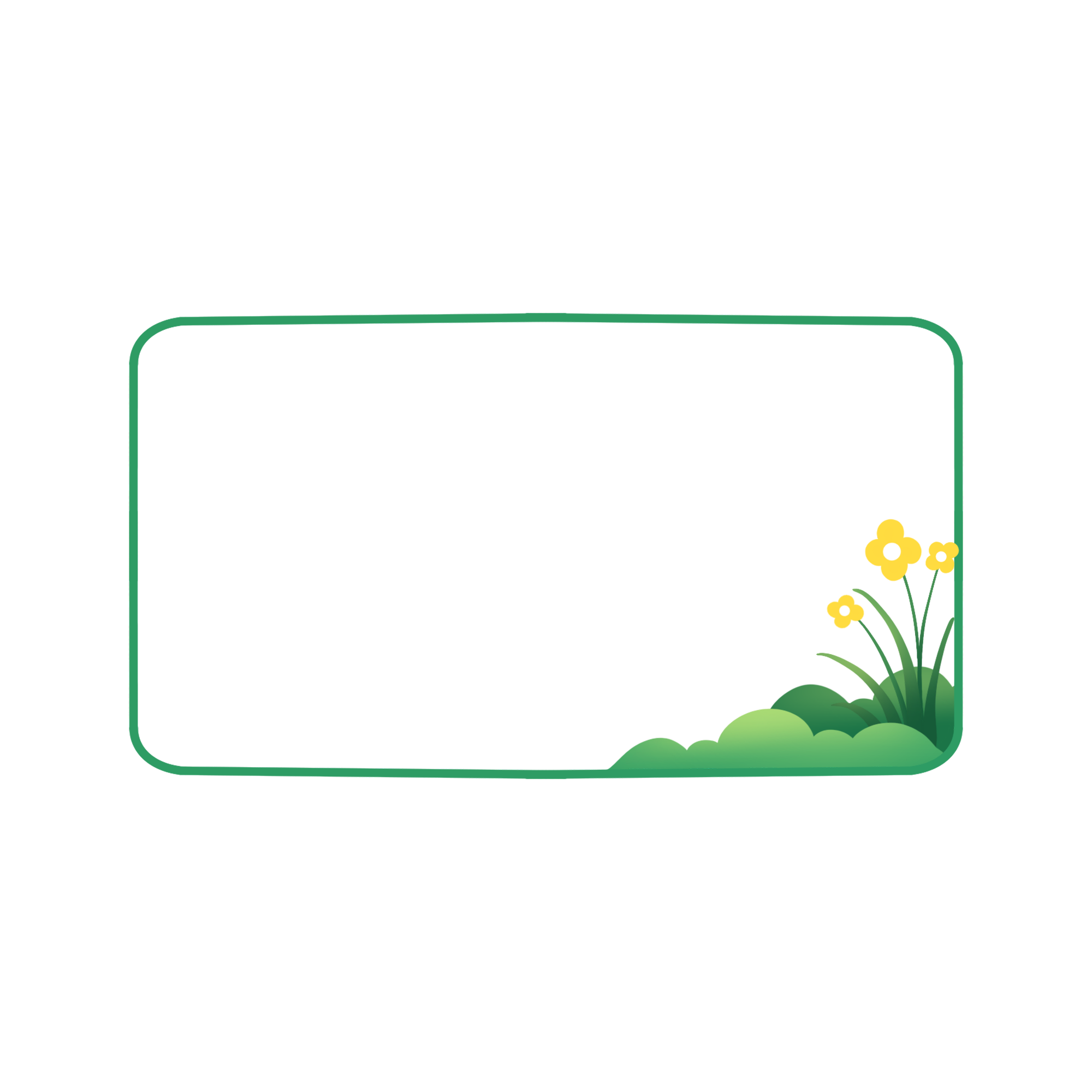 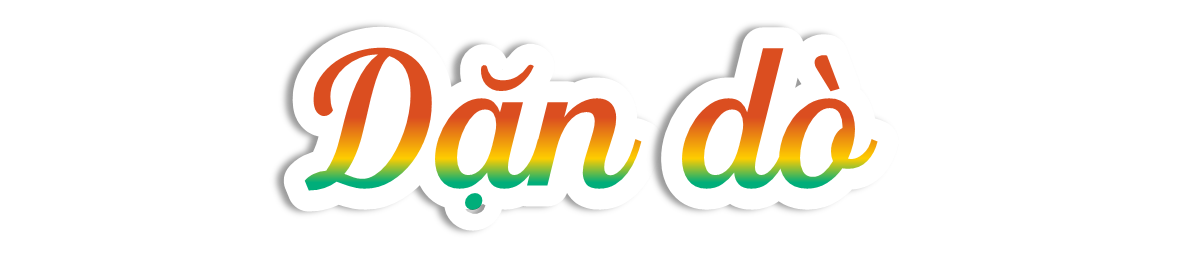 - Hoàn thành bài tập.
- Chuẩn bị bài mới.